Hyytymistutkimukset spr veripalvelussa
Alisa Pasanen, Bioanalyytikko, SPR Veripalvelu
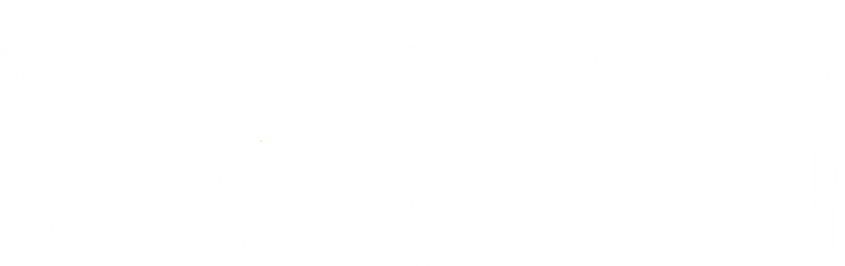 www.veripalvelu.fi
SPR Veripalvelu pähkinänkuoressa
Taloudellisesti riippumaton ja toiminnallisesti erillinen osa SPR:ää
Koko maan veripalvelutoiminta 
Veriryhmätutkimuksia + raskaana olevien veriryhmävasta-ainetutkimukset
Veren hyytymiseen liittyviä laboratoriotutkimuksia
Elin- ja kantasolusiirtoihin liittyviä kudossopeutuvuustutkimuksia 
Kantasolurekisteri
Biopankkitoiminta, tutkimustyö

Luomme mahdollisuuden elämän pelastamiseen!
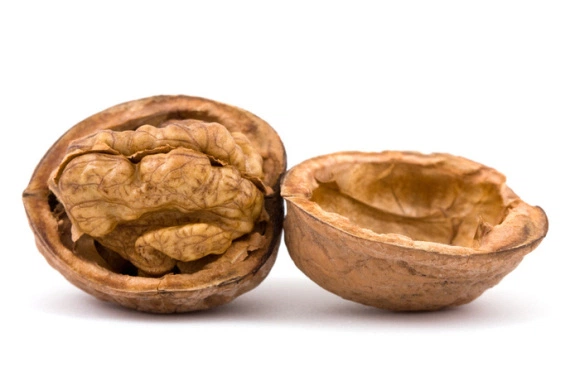 www.veripalvelu.fi
Henkilöstöä Veripalvelussa 2014
Henkilöstön määrä n. 458
www.veripalvelu.fi
Laboratoriotutkimukset vuonna 2014
www.veripalvelu.fi
Hemostaasitutkimukset, hyytymistutkimukset
”Hemo” (”veri”) + ”stasis” (”liikkumaton”, ”veren pysähtyminen”) = hemostaasi
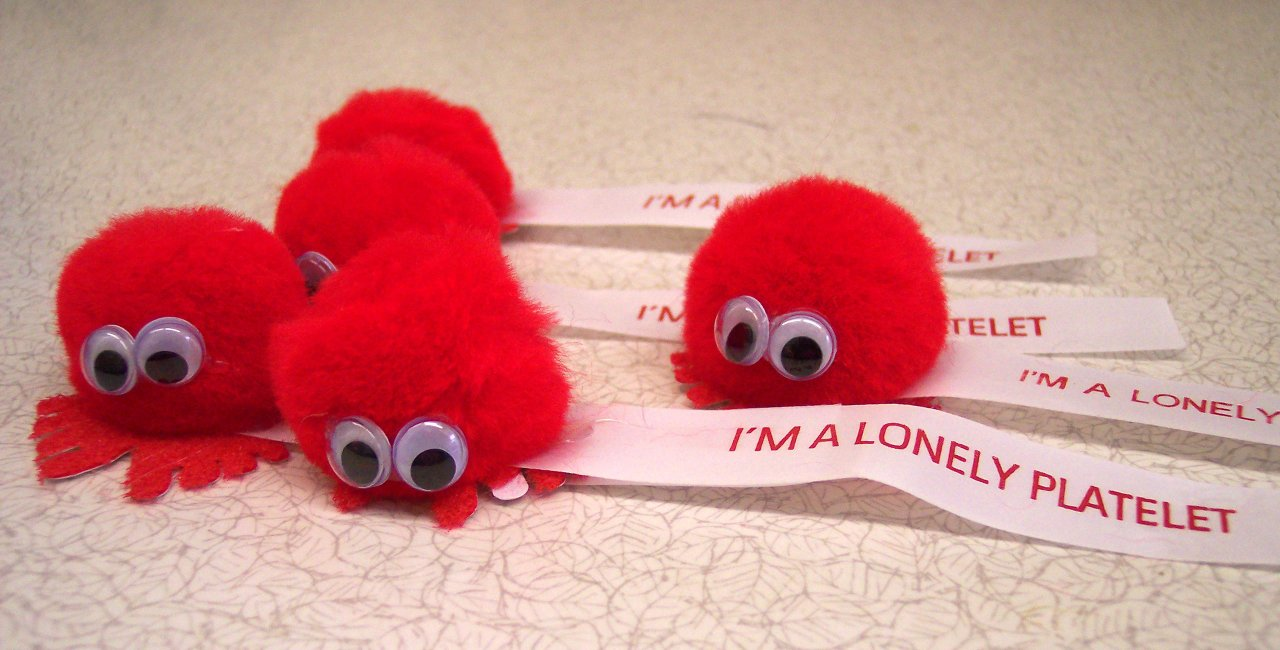 Kuva: http://www.itpsupport.org.uk/itemsforsale/platelets.jpg
www.veripalvelu.fi
Kolikon kääntöpuolet
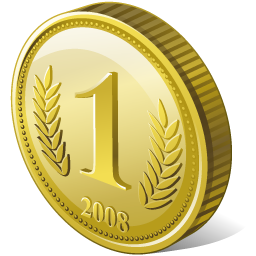 ”Hyytyy liikaa” tukos
”Ei hyydy” vuoto
www.veripalvelu.fi
Erään kemistin sanoin…
”Cooleja kemiallisia juttuja tapahtuu ja hyytymä muodostuu.”
www.veripalvelu.fi
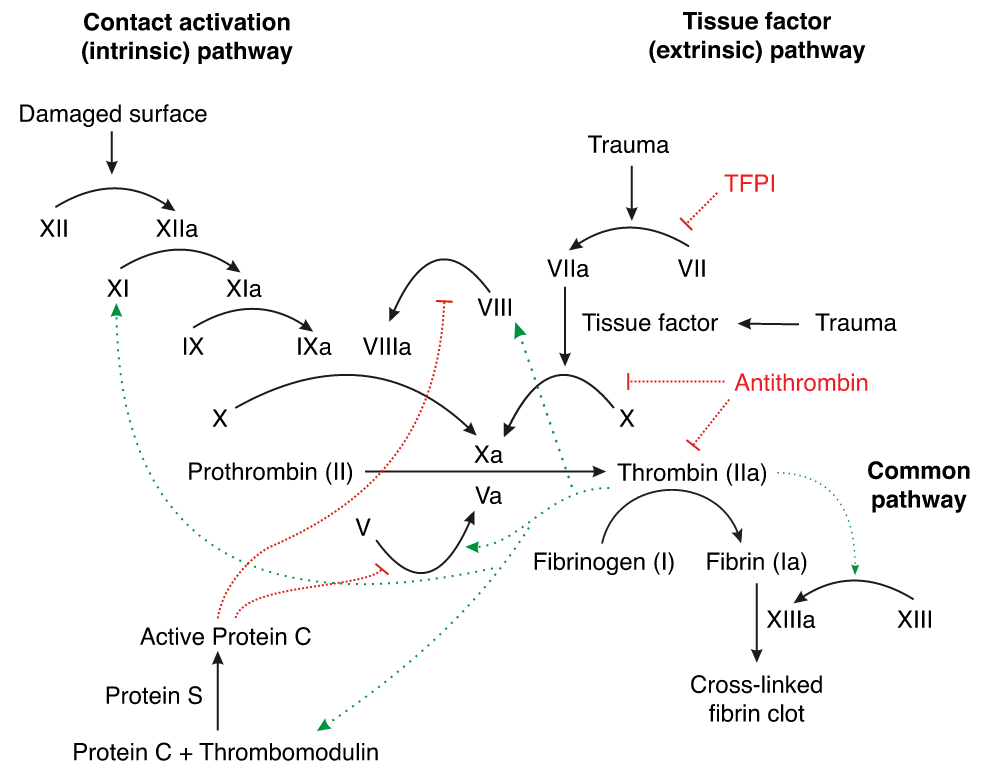 www.veripalvelu.fi
Vuototaipumustutkimukset
Mustelmaherkkyys
Runsaat nenäverenvuodot
Runsaat kuukautiset
Poikkeava vuoto leikkauksen tai synnytyksen yhteydessä 
Suvussa tiedossa oleva vuotosairaus
Von Willebrandin tauti
A ja B hemofiliat
Tiedossa oleva vuototaipumus  tutkimukset ennen toimenpidettä
www.veripalvelu.fi
Vuototaipumustutkimukset
Peruspaketti sisältää:
P -Hyytymistekijä XIII
P -Hyytymistekjä VIII
P -von Willebrand –tekijä, ristosetiinikofaktori
P -Trombopl.aika, aktivoitu, partiaalinen (APTT)
P -Tromboplastiiniaika, SPA
P -Hyytymistekijä V
P -Hyytymistekijä VII
P -Protrombiini	
P -Hyytymistekijä X
P –Fibrinogeeni
www.veripalvelu.fi
Vuototaipumustutkimukset
Lisätutkimuksia:
trombiiniaika
FIX, FXI, FXII
Von Willebrandin taudin jatkotutkimukset, tyypitykset
Fibriinin D-dimeerit
Vasta-aineet
www.veripalvelu.fi
Tukostaipumustutkimukset
Nuorella iällä sairastettu laskimo- tai valtimotukos
Suvussa esiintyvät tukokset
Toistuvat tukokset 
Raskauskomplikaatiot 
Joko perinnöllinen (esim. Leidenin mutaatio) tai hankinnainen (esim. fosfolipidivasta-aineet).
Esitiedot!
Lääkkeet (ak-hoito)
Näytteenoton ajankohta suhteessa tukokseen
Raskaus, E-pillerit, hormonikorvaushoito
www.veripalvelu.fi
Tukostaipumustutkimukset
Peruspaketti sisältää:
P -Lupusantikoagulantti, dRVVT
P -Lupusantikoagulantti, PTT
P -Trombiiniaika
P -Tromboplastiiniaika (SPA)
P -Antitrombiini III
P -Proteiini C
P -Proteiini S
B -Protrombiinigeeni, DNA-tutkimus
B -Hyytymistekijä V geeni, DNA-tutkimus
P -Beeta-2-glykoproteiini, IgG vasta-aineet
P -Kardiolipiini, vasta-aineet IgG ja IgM
www.veripalvelu.fi
Tukostaipumustutkimukset
Erikoistutkimukset:
Antigeenit (PS, PC, AT3)
mutaatiot
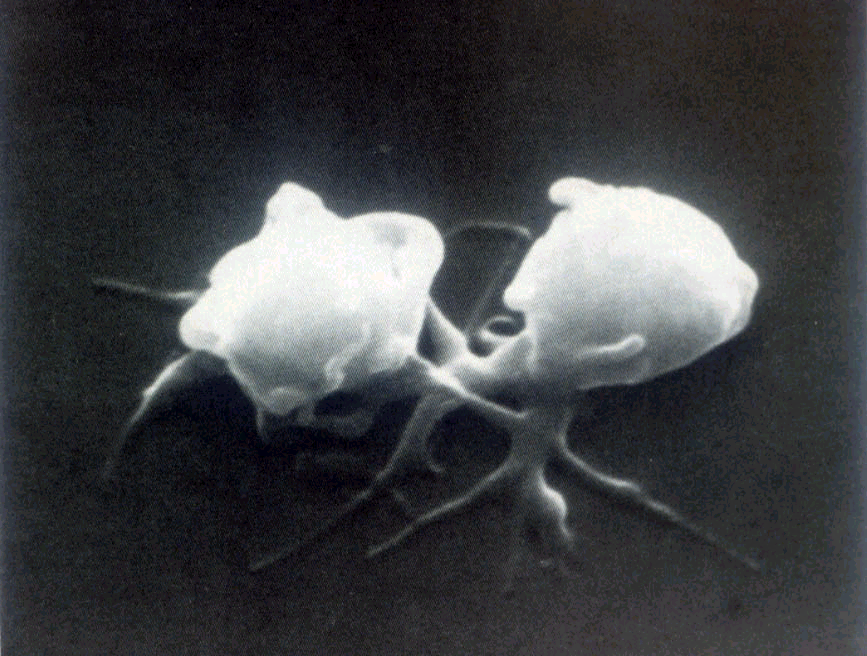 Kirjasta Bloom et al. Haemostasis and Thrombosis
www.veripalvelu.fi
Näytteenoton ajoitus: Tukostaipumustutkimus
Kuukausi varfariinihoidon päättymisestä
Rajoituksin varfariinihoidon aikana 
ei määritetä proteiini C tyyppi-2-vajausta, proteiini S -vajausta eikä lupusantikoagulanttia  väärä diagnostinen tulos
Rajoituksin raskauden aikana
ei voi todeta perinnöllistä proteiini S -vajausta
Ei hepariini- tai trombolyysihoidon aikana
ESITIEDOT TÄRKEÄT!
www.veripalvelu.fi
Näytteenoton ajoitus: Vuototaipumustutkimus
Von Willebrand -tekijän määrä plasmassa lisääntyy:
iän myötä
raskauden aikana 
akuutin faasin reaktioissa
laajoissa endoteelisoluvaurioissa
Diagnostiset näytteet : näytteenotto kun akuutin faasin reaktioista kulunut väh. 3 vko
ESITIEDOT TÄRKEÄT!
www.veripalvelu.fi
Preanalytiikka hyytymistutkimuksissa 1/4
Pyritään estämään kudostromboplastiinin joutuminen näytteeseen, hyytymismekanismin muu aktivoituminen ja solukontaminaatio 
Ensimmäisellä pistolla
Ei ensimmäiseen putkeen
Suuri neula (esim. 20G)
Lyhyt staasiaika tai ei staasia
Sitraattipitoisuus 3,2%
Täyttö merkkiviivaan saakka!
 antikoagulantin suhde 1/9
www.veripalvelu.fi
Preanalytiikka hyytymistutkimuksissa 2/4
Jos heparinisoidusta kanyylista, läpi vedettävä vähintään 4–6 ml verta ennen näytteenottoa
Ei saa olla hyytymiä!  kääntely
hemolyysi
merkki näytteenoton epäonnistumisesta tai liian kylmässä säilytetyistä näytteestä
hyytymistekijät ovat voineet aktivoitua 
ikteerisyys
häiritsee optisesti mitattavia menetelmiä
lipeemisyys
esim. virheellisen korkea INR optisesti mittaavilla laitteilla
www.veripalvelu.fi
Preanalytiikka hyytymistutkimuksissa 3/4
Mahd. lyhyt aika huoneenlämmössä  siirto kuljetuspakkaukseen
Validoitu kuljetuspakkaus: esijäädytetyt (-20°C) kylmäkallet
 näyte säilyy up to 8h 8-12°C
Lähetyksessä huomioitavaa:
Kuljetusviive
Lämpötila
Tärinä, iskut
www.veripalvelu.fi
Preanalytiikka hyytymistutkimuksissa 4/4
Jos plasma erotellaan itse…
Fuugaus 15 min 2500 g (miel. tunnin sisällä näytteenotosta)
Muoviset putket (polypropeeni)
Plasma trombosyyttivapaata
Solukontaminaation esto
Nopea pakastus -40°C
Lähetys pakastettuna(esim. hiilihappojäissä,-20°C geelijäässä) EI SAA SULAA
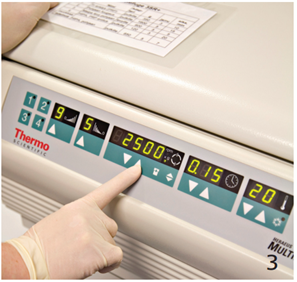 www.veripalvelu.fi
Hemostaasitutkimukset työnä
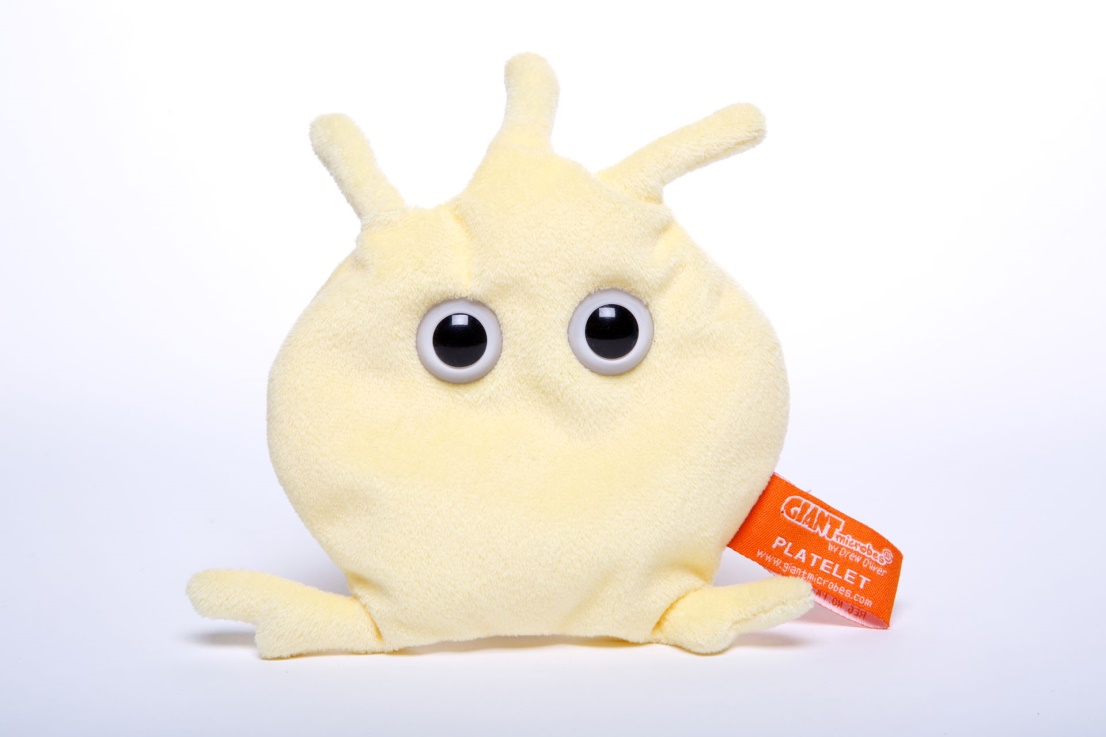 Päivätyötä, joustava työaika
Monta työpistettä
Paljon työtä analysaattoreilla
STA R MAX
DS2
(BCS)
Jonkin verran käsityötä
ELISA
Rakettielektroforeesi
Immunometrinen menetelmä, NycoCard (D-dimeeri)
Vasta-ainetiitteri
Preanalytiikkaa
Toimistotyöt
Kiireelliset näytteet – vapaaehtoinen soittolista
Kuva: http://sopotpopot.net/prestashop/fi
www.veripalvelu.fi
Analysointi
Plasmanäytteiden säilytys -40 °C
Plasmanäytteet sulatetaan 5 min +37 °C vesihauteella 
Analysointi tunnin kuluessa sulatuksesta (antigeenit ei niin herkät)
Yhdestä näytteestä keskimäärin 5 tutkimusta
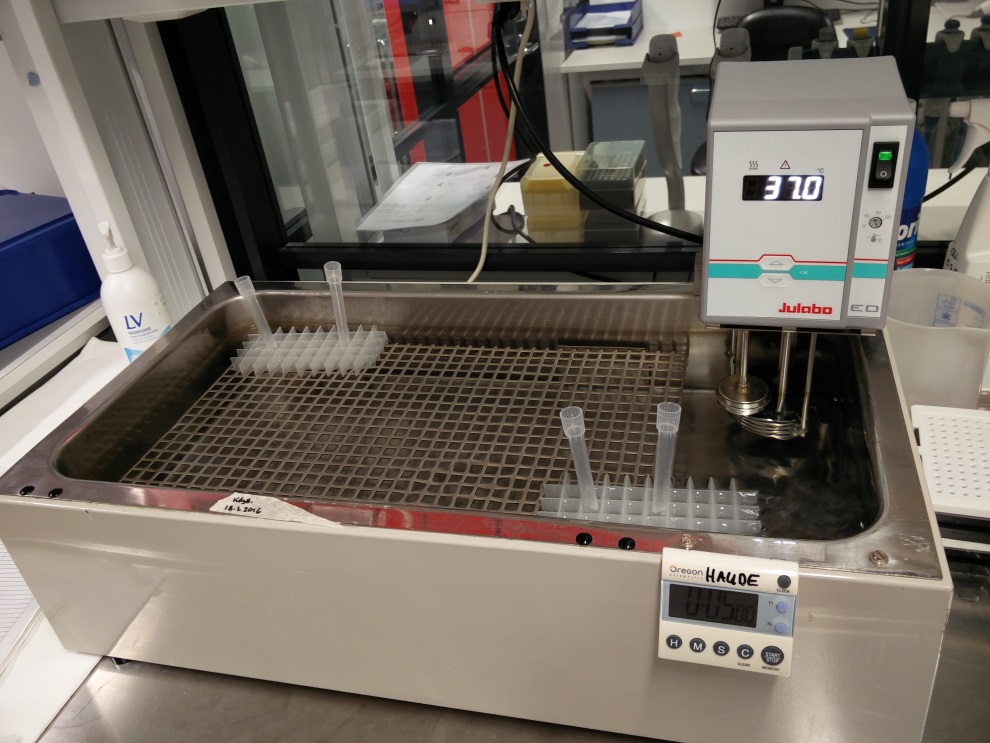 www.veripalvelu.fi
STA R MAX
Vuoto + tukos
Suurin osa näytteistä 
Max sarja n. 50 n. (näytteet analysoitava 1h kuluessa)
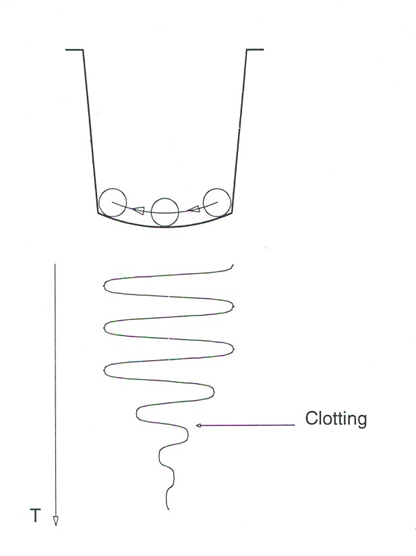 www.veripalvelu.fi
Kiireelliset näytteet
Yleensä vuototaipumustutkimuksia
DIC (Disseminated intravascular coagulation)
Usein leikkaus-, synnytys- tai traumaperäisiä vuotoja
Hemofiilikot, von Willebrandin tautia sairastavat ja muut

Tieto 24/7
Lääkäri tekee päätöksen kiireellisyydestä
Labra kutsutaan paikalle  soittolista
Määritykset ja alustava lausunto
Toisinaan soitto lääkärille
www.veripalvelu.fi
Kiireelliset tutkimukset - potilascase
Von Willebrandikko murtanut leukansa
 herkästi vuotava alue
Näyte otettu ennen toimenpidettä ja korvaushoitoa
 FVIII, trombiiniaika ja vWFRCO määritykset VP:ssa
www.veripalvelu.fi
Tulokset
www.veripalvelu.fi
Lausunto
Tämä on päivystysaikainen näyte, jonka tulokset ilmoitetaan ilman lääkärin lausuntoa. Lääkärin lausunto annetaan seuraavana arkipäivänä.
Lisätietoja tarvittaessa Veripalvelun tilauskeskuksesta puh. 0293001001.

Tutkittavalla on todettu lievä 1-tyypin von Willebrandin tauti v. 2006 silloisilla diagnostisilla kriteereillä (tuolloin vWF:RCo 48-51 %, F VIII 70-73 %). Nyt tutkittavalla lähettävästä yksiköstä saatujen tietojen perusteella leukamurtuma, näyte otettu (pvm, klo) ennen toimenpidettä ja korvaushoitoa. 
Von Willebrand -tekijän (91 %) ja F VIII:n (106 %) aktiivisuudet ovat normaaleja. Trombiiniaika on normaali. 
Kyseiset tekijät ovat akuutin faasin proteiineja, joiden tasot voivat vaihdella huomattavastikin. Lisäksi niiden perustasot suurenevat tyypillisesti jonkin verran iän myötä. 
(Tulokset on ilmoitettu päivystävälle hematologille puhelimitse (pvm, klo)).
www.veripalvelu.fi